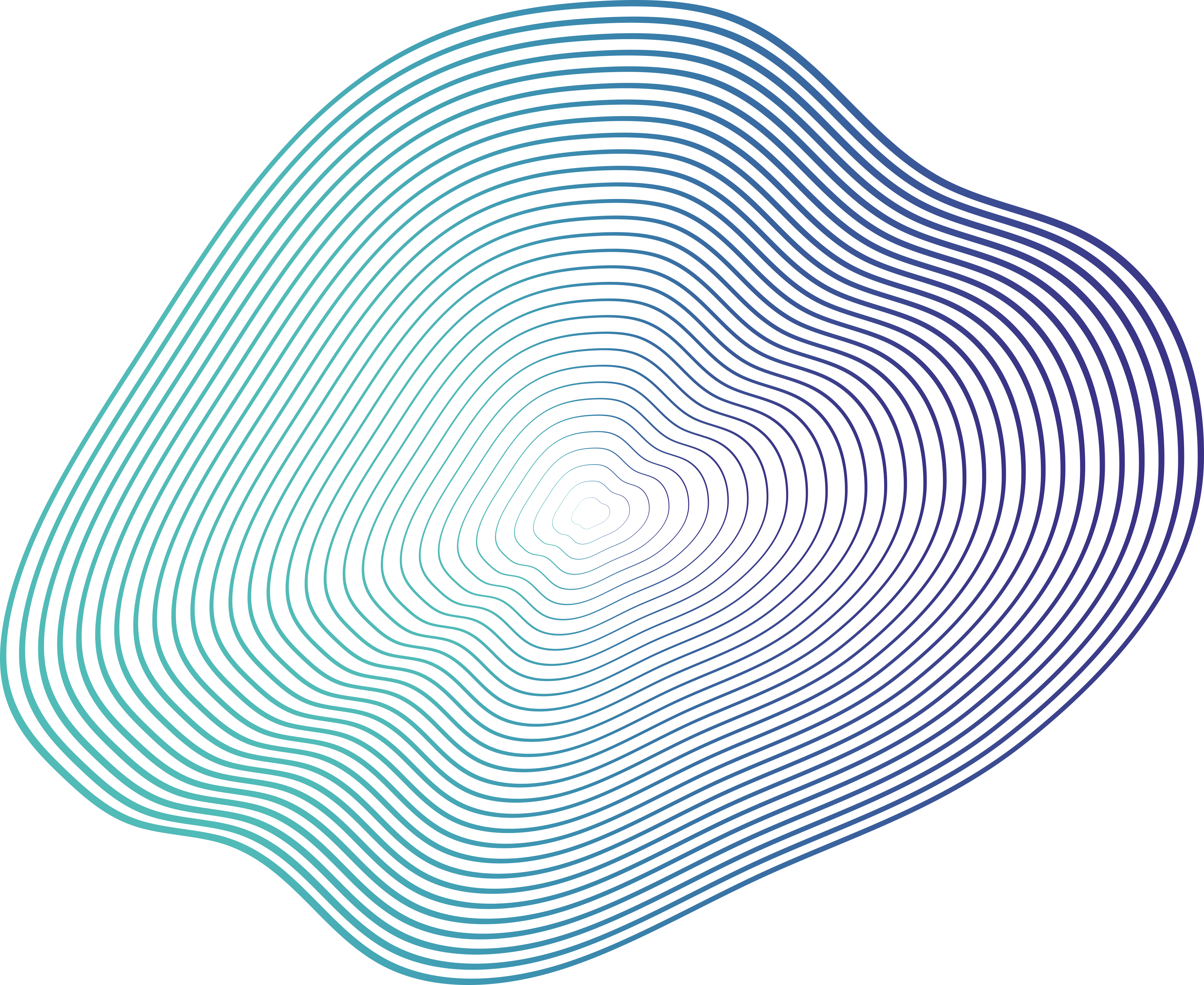 Capacitación Ventas
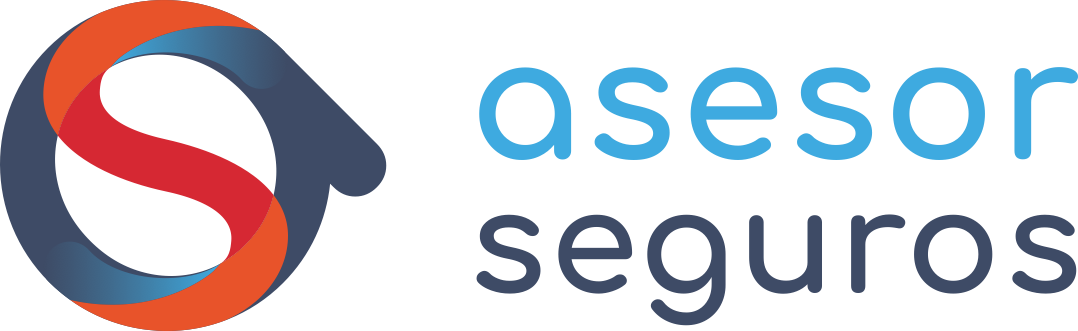 www.asesorseguros.clv
PRESENTES DESDE EL 2015
Asesor Seguros
/ Capacitación Ventas
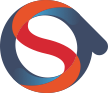 Tipos de daños
Daños más habituales
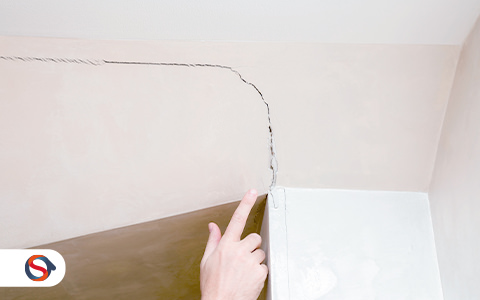 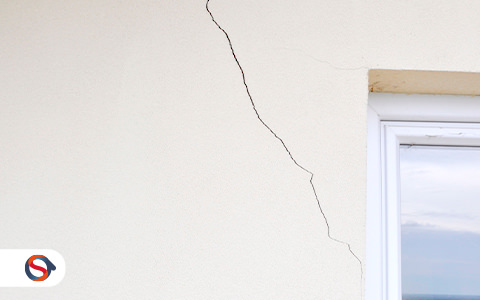 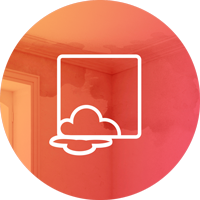 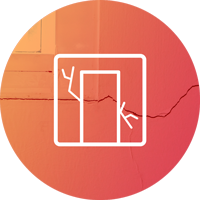 www.asesorseguros.cl
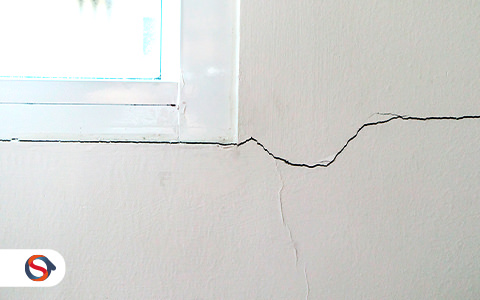 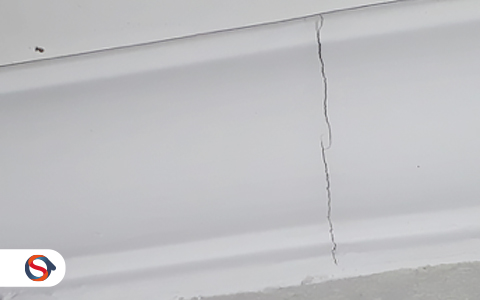 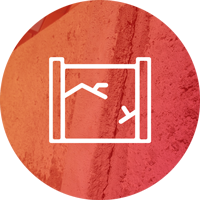 Asesor Seguros
/ Capacitación Ventas
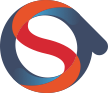 Proceso básico
Ingreso de casos
Tarea del captador
2
3
1
Se preocupa de que el cliente pague abono suscripción
Ingresa los datos del cliente y siniestro
Se envían a través de Kizeo a CRM
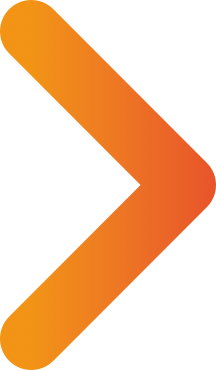 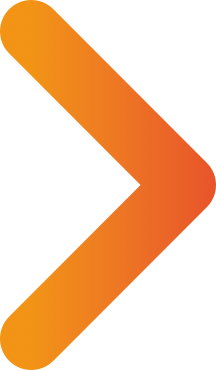 www.asesorseguros.cl
Asesor Seguros
/ Capacitación Ventas
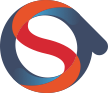 Documentos
Encabezado de contrato
www.asesorseguros.cl
Asesor Seguros
/ Capacitación Ventas
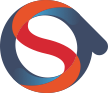 Documentos
Encabezado de poder
www.asesorseguros.cl
A
4
7
3
5
2
8
6
1
Asesor Seguros
/ Capacitación Ventas
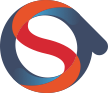 Resumen del proceso
Participación del Cliente
Cliente recibe llamado de resultado de primera gestión y aviso de pago
Asesor Seguros entra en el proceso de cobro
Cliente recibe el contrato por correo
Se coordina primera visita
www.asesorseguros.cl
Cliente recibe llamada para firmar toma de conocimiento de poder
Cliente recibe llamada de cobro de honorarios
Recibe llamado para firmar contrato con firma electrónica
Se coordina segunda visita
Asesor Seguros
/ Capacitación Ventas
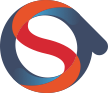 Asesor Seguros
Aspectos fundamentales
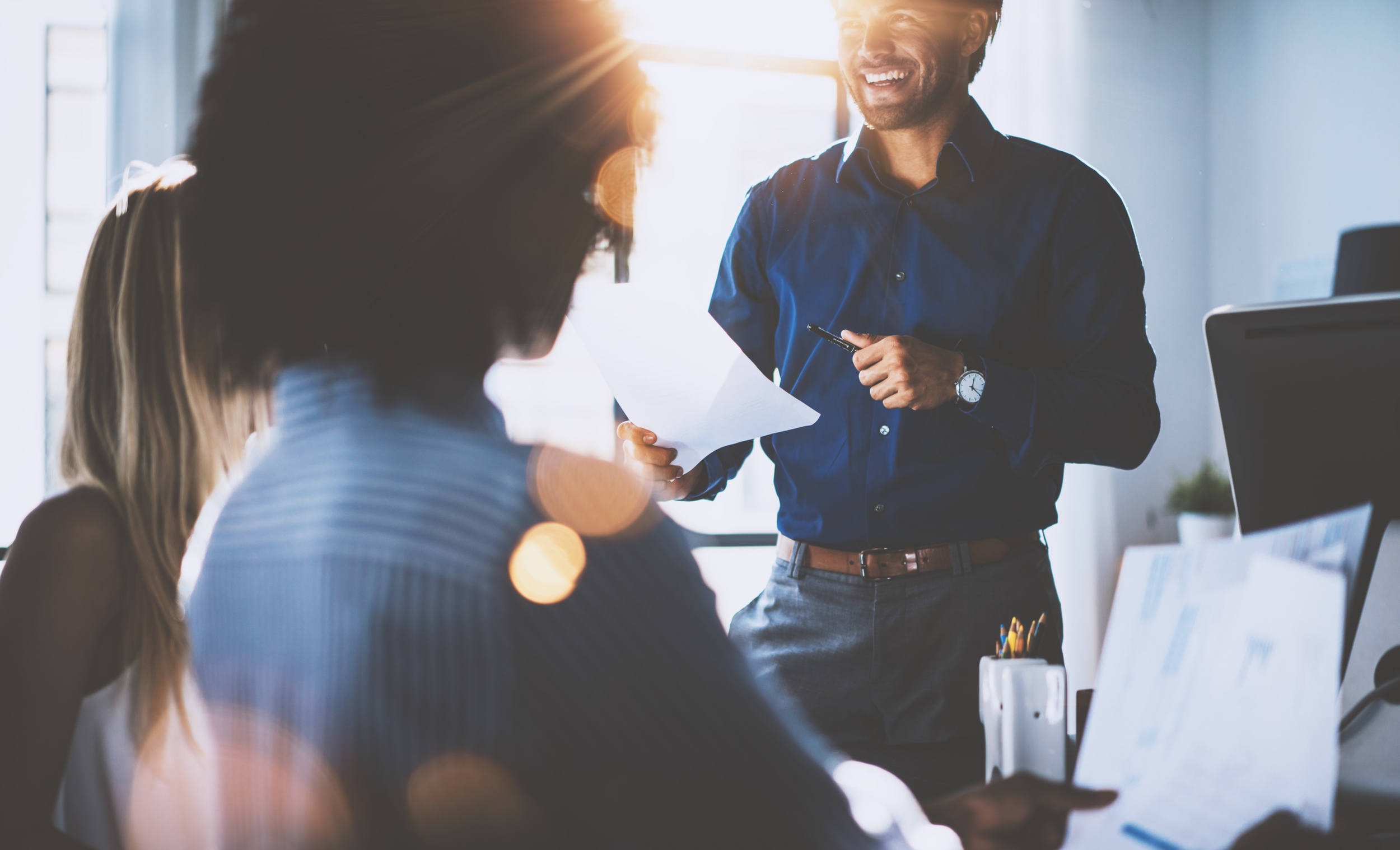 www.asesorseguros.cl
Seguridad
Oportunidad
Lograr aprovechar un beneficio que paga con su crédito y no ocupa por desconocimiento.
Asesor seguros invierte en su caso y asume los costos asociados a la asesoría, si la gestión de la empresa no obtiene resultado, esta no cobra honorarios
Asesor Seguros
/ Capacitación Ventas
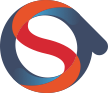 Asesor Seguros
Aspectos fundamentales
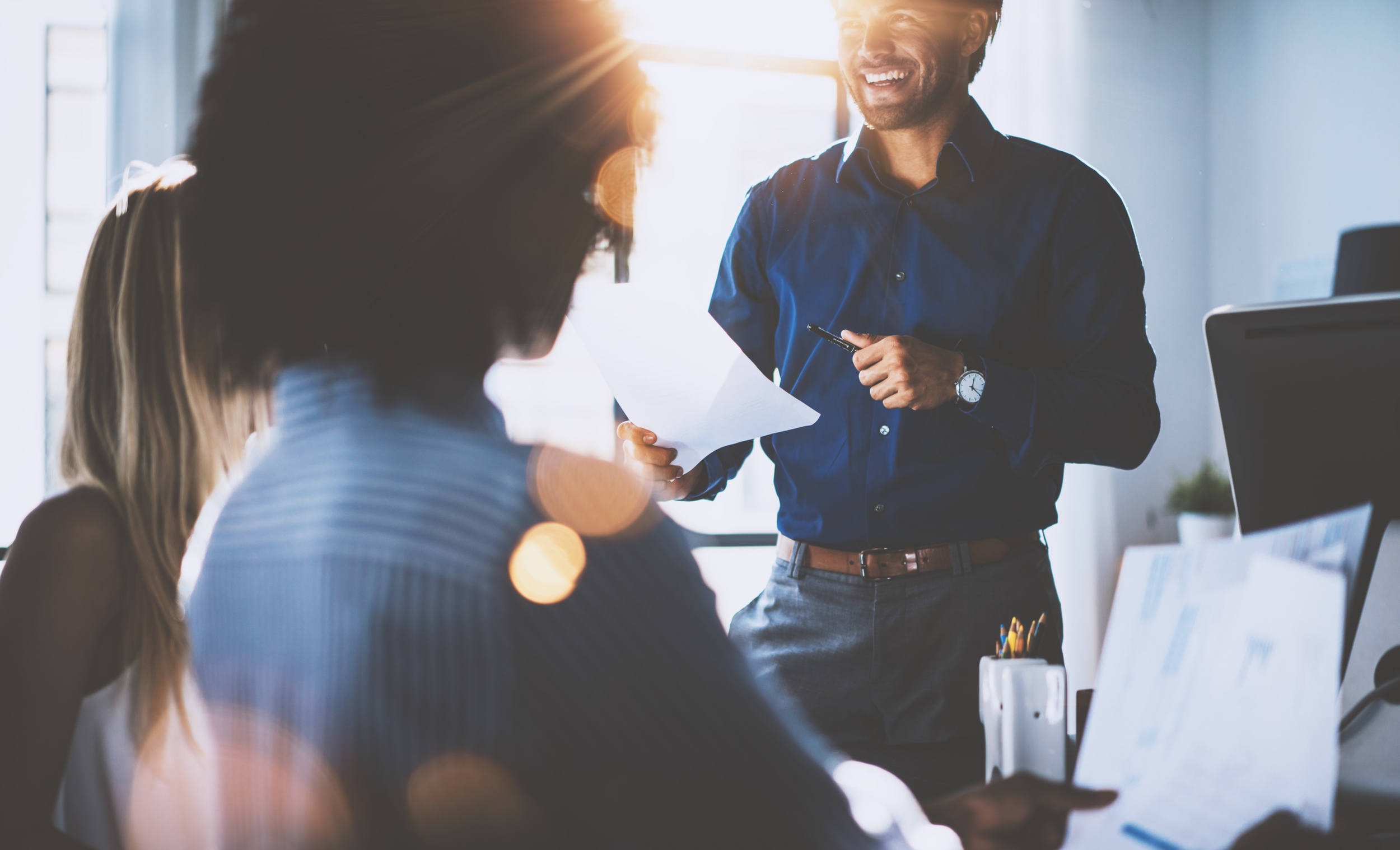 www.asesorseguros.cl
Factor común
Indemnización
La forma de recibir la indemnizacione es en efectivo y la recibe el cliente a través de su banco.
Todas las propiedades tienen daños. Y dado que estamos tan seguros de eso, si la propiedad no los tuviese, reembolsamos el 100% de lo abonado a la suscripción.
Asesor Seguros
/ Capacitación Ventas
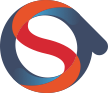 ¿Cliente dudoso?
Tips de cierre
“No puedo por que no tengo el dinero ahora”
“Voy a pensarlo”
Me gustaría poder orientarte y quisiera ser franco, si no estas viendo los beneficios o ¿tienes dudas que sean reales?
www.asesorseguros.cl
No hay problema yo conseguiré que puedas pagarlo en unos días más pero comenzaremos inmediatamente con el proceso igualmente.
Dame la oportunidad de aclarar tus dudas para que puedas tomar el servicio.
Si tienes cualquier inconveniente me vas contado así que ingresemos tu caso rápido.
Asesor Seguros
/ Capacitación Ventas
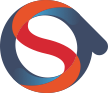 ¿Cliente dudoso?
Tips de cierre
“No quiero hacerlo” “No me interesa”
“Le voy a preguntar a x”
¡Ok, perfecto! Me gustaría tener la oportunidad de explicarle yo a la persona que le vas a consultar ¿te parece?
Derechamente no te creyó o no entendió, por lo tanto es necesario indagar para saber que pasó.
www.asesorseguros.cl
En mi experiencia si no quieres aprovechar el beneficio es por que no lo crees o no lo entiendes, ¿puedo resolver eso de alguna forma para poder tomar tu caso?
Respuesta negativa
Ok, no hay problema, te llamo entonces xx día.
Asesor Seguros
/ Capacitación Ventas
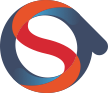 ¿Cliente dudoso?
Tips de cierre
"Es que no tengo daños en mi casa”.
“No quiero recibir a nadie en mi casa”.
Con la experiencia que tiene mi empresa, te puedo asegurar que si los tienes, y para eso tenemos la garantía por escrito de satisfacción, no corres ningún tipo de riesgo si es que tu propiedad no tuviera daños en la cantidad suficiente para cobrarlos al seguro. (Hablar de Garantía)
No te preocupes, nosotros tenemos un protocolo para COVID-19, y el evaluador que ira a tu casa solo tomará fotografías y medidas, es mas, solo te pedirá que le abras la puerta y que no te acerques, por que tenemos que cuidarlo a el también, es muy importante para nosotros.
www.asesorseguros.cl
Asesor Seguros
/ Capacitación Ventas
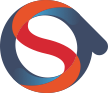 ¿Cliente dudoso?
Tips de cierre
“Voy a esperar que a x le resulte y después lo hago”
“Hay una empresa que me ofreció lo mismo sin cobrar nada”.
www.asesorseguros.cl
¿Te doy un consejo? cada caso es especial e independiente, puede que a x le toque un liquidador rápido o uno lento, no sabemos, y puede que en tu caso sea distinto, lo que te puedo asegurar es que los primero casos que ingresamos siempre son más fáciles por que según vamos realizando el ingreso de casos a las compañías  de seguros, estas van endureciendo los pagos, te conviene estar lo antes posible.
Por supuesto que puede ser, pero ¿te parece lógico que alguien trabaje gratis? ¿Tiene sentido eso o es que no saben cómo agregar el valor suficiente por lo que no pueden cobrar?, haz un ejercicio; llámalos, pregúntales si ellos conocen a Asesor Seguros y si ellos han copiado nuestro modelo.
Asesor Seguros
/ Capacitación Ventas
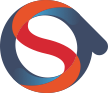 Transferencias, suscripciones y honorarios
Cuentas
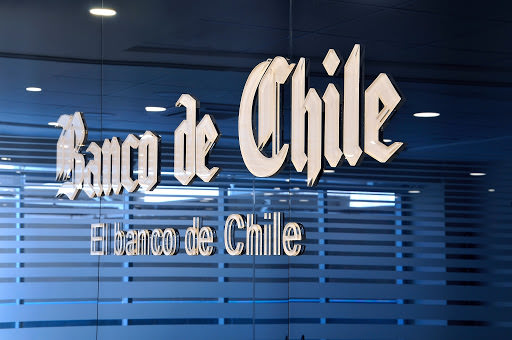 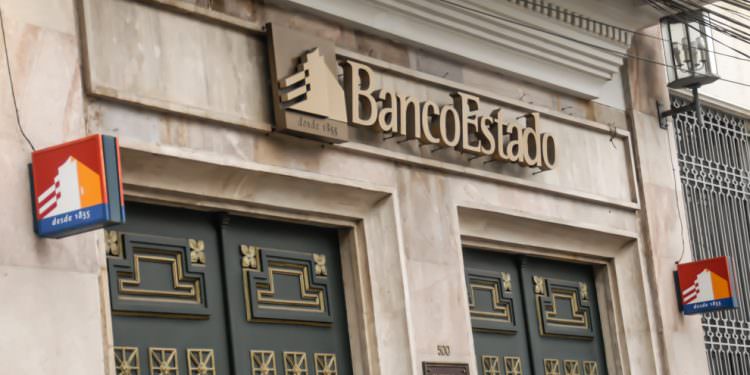 www.asesorseguros.cl
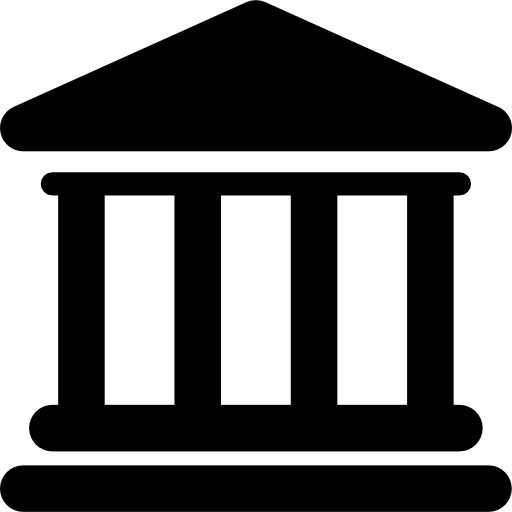 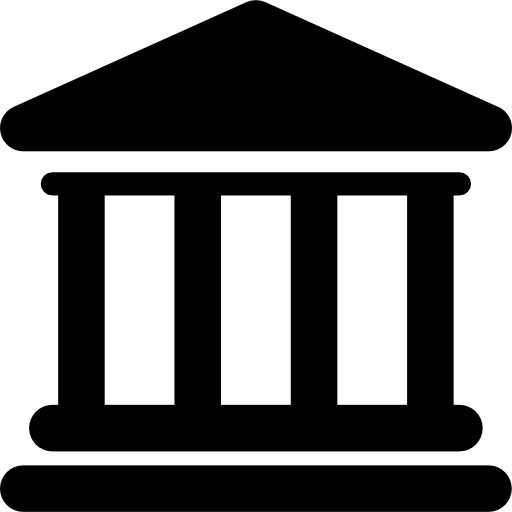 Banco de Chile
Cuenta Corriente
Nº 00-164-28891-00
Rut 77.017.084-2
pagos@asesorseguros.cl
Banco Estado
Chequera Electrónica
Nº 316-7-027961-1
Rut 77.017.084-2
pagos@asesorseguros.cl
4
3
2
1
!
Asesor Seguros
/ Capacitación Ventas
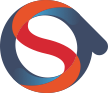 Como prospectar clientes
Llamadas
Llamar a todas las personas mas cercanas y conocidas preguntando si tienen crédito hipotecario.
Indicarle al cliente que tienes una información muy importante que comunicarle respecto a un beneficio de su crédito hipotecario y te gustaría explicárselo para que tome ventaja de este beneficio.
www.asesorseguros.cl
Comentarle los aspectos fundamentales del proceso y los beneficios que obtendrá del mismo.
Cerrar la venta en ese momento pidiendo los datos al cliente y para eso tener preparado una planilla para tomar los datos rápidamente y poder ingresarlos a la aplicación.
Nota: como técnica de comprobación, muchas veces se le pide al cliente una foto por WhatsApp de su cédula, si accede es 99% seguro de no se arrepentirá
4
7
3
5
!
2
8
6
1
Asesor Seguros
/ Capacitación Ventas
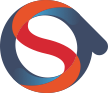 Como prospectar clientes
Ideas
Conseguir base de datos de teléfonos y nombres de un condominio
Enviar carta de presentación tipo a comunidades (condominios o juntas de vecino, siempre hablar con las directivas no con administradores.)
Recurrir a organizaciones que agrupan personas, por ejemplo una empresa, un grupo de profesionales, bomberos, colegios, centros de padres, cursos.
Organizar video (live) con al menos 5 personas cada día si fuese posible con el fin de poder explicar con mayor detenimiento el proceso. Tenemos cuentas de zoom.
Conseguir referidos de cada persona que contrata (campaña giftcard electrónica)
www.asesorseguros.cl
Ingresar a redes sociales con comentarios y lograr preguntas y teléfonos.
Vecindario cercano de amigos y familiares (usar campaña de giftcard)
Campaña recaudación social cursos, juntas vecinales, edificios y condominios. (No acumular con giftcard.)
No sobreexponer la campaña giftcard, puede parecer extraño, solo personas que tomen el servicio o de mucha confianza, y llevar un control estricto a través de supervisor.
Asesor Seguros
/ Capacitación Ventas
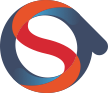 Campañas
Giftcard
www.asesorseguros.cl
Asesor Seguros
/ Capacitación Ventas
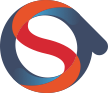 Campañas
Giftcard
www.asesorseguros.cl
=
= 22 x 15.000 x 5 = 1.650.000
DT
PX
DT
PX
PY
HP
HP
PY
HP
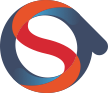 x
x
Asesor Seguros
Formula mágica
Variables:
Comisiones por recibir
Número de días de trabajo en un mes
Promedio de comisión por casos
Promedio de cierres x día trabajado
www.asesorseguros.cl
Total mes: 1.650.000 + 300.000 = 1.950.000
Asesor Seguros
/ Capacitación Ventas
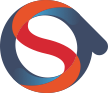 Asesor Seguros
¿Tienes preguntas?¿Sugerencias?
www.asesorseguros.cl
Conversemos, aclaramos tus dudas, recibimos ideas y sugerencias.
Asesor Seguros
/ Capacitación Ventas
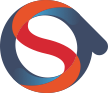 www.asesorseguros.cl
Fono 600 083 0033
www.asesorseguros.cl
Avda Apoquindo 6410 oficina 605